Муниципальное бюджетное общеобразовательное учреждение средняя общеобразовательная школа №3 имени Тази Гиззата 
г. Агрыз Агрызского муниципального района РеспубликиТатарстан
Обобщающее повторение «Зарубежная Азия и Австралия»
Разработала: Кудрявцева Н.В. учитель географии
Цель урока:
закрепить знания, полученные  по теме Зарубежная Азия;
I тур.
Самый большой город Турции
Единый бог Ислама
Самое многонациональное государство
Столица Саудовской Аравии
Искусство составления букетов
Является ли Япония ядерной державой?
Где проживают уйгуры? 
Что такое «Обитель снегов»? 
Японские дворяне-воины
Самая высокая вершина
II тур
2
Индия. 10.
Самый большой город Индии

Бомбей
Дели
Калькутта
Мадрас
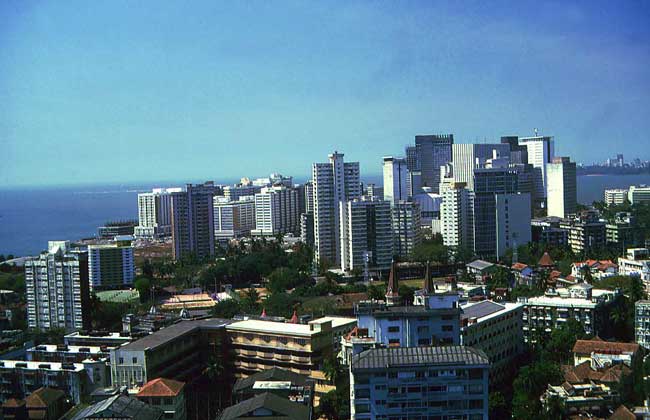 Индия. 20.
Какой язык преобладает в Индии?

испанский                                            
хинди
арабский                                             
китайский
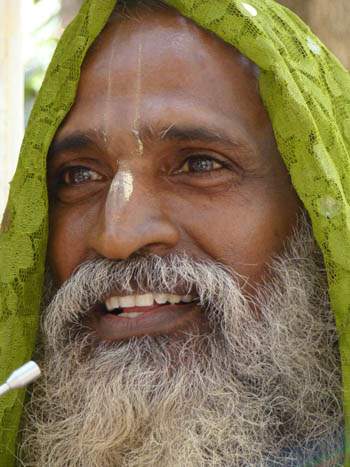 Индия.30.
Количество штатов в Индии

12
7
25
37
Индия.40.
В северо-западной части Индо-Гангской низменности находится

Главная пшеничная зона Индии
Главная рисоводческая зона Индии
Индия.50.
Штат Индии, где преобладают мусульмане, выступающие за отделение штата от Индии и присоединение его  к Пакистану.

Даман и Диу                     
Дадра и Нагархавели
Мизорам                           
Джамму и Кашмир
Китай.10.
По этническому составу Китай относится к:

Однонациональным странам
Двунациональным  странам
Многонациональным странам
нет верного ответа
Китай.20.
С какой страной Китай не имеет границы?

Монголия
Непал
КНДР
Камбоджа
Китай.30.
Главная отрасль лёгкой промышленности Китая

обувная                     
текстильная
кожевенная
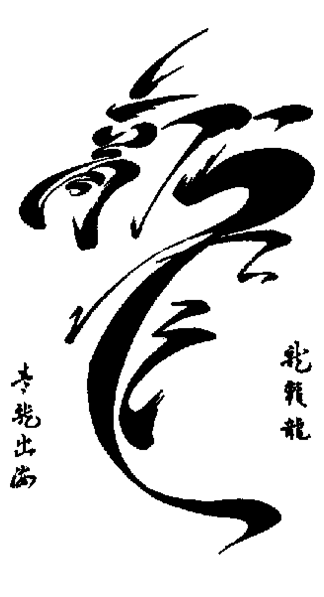 Китай.40.
Сколько знаков насчитывает Китайская иероглифическая письменность?

30 тыс.
100 тыс.
1 тыс.
Китай.50.
На какие главные земледельческие районы делится Китай?

«зеленый Китай», «синий Китай»
 «желтый Китай», «зелёный Китай»
«красный Китай», «белый Китай»
«зелёный Китай», «красный Китай»
Япония.10.
Основная зерновая культура Японии?

Рис                                     
Какао               
Пшеница
Рожь
Япония.20.
Экспортером чего является Япония?

Электроники и автомобилей 
Угля и автомобилей
Электроники и нефти 
Лесоматериалов и угля
Япония.30.
Самый большой остров Японии

Хонсю	
Сикоку	
Кюсю	
Хоккайдо
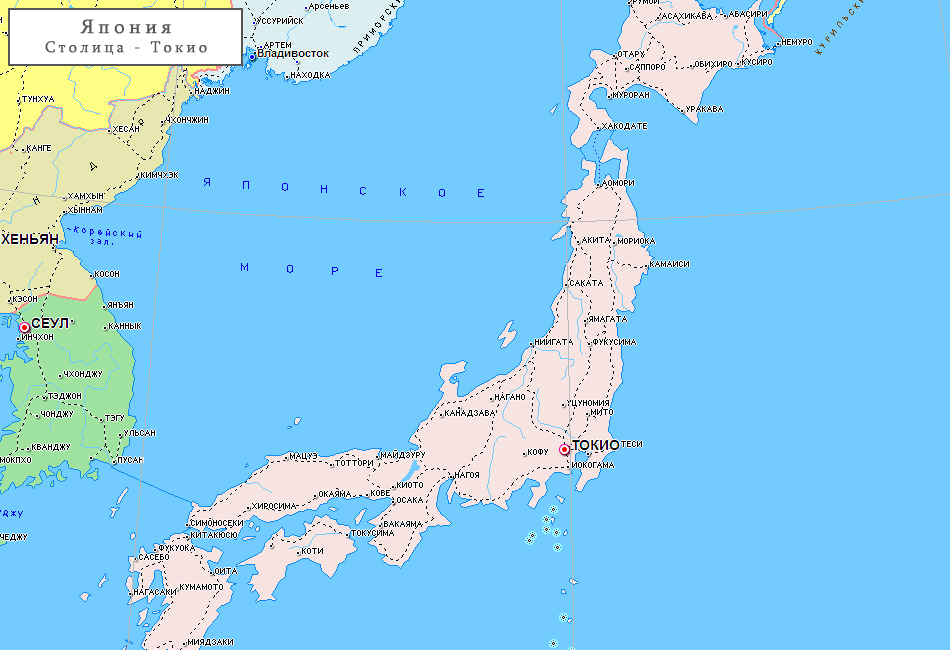 Япония.40.
Форма правления Японии

Республика
Конституционная монархия
Абсолютная монархия
Япония.50.
Сколько % населения в Японии составляют японцы?

99 %                                                     
58 %
16 %                                                      
79 %
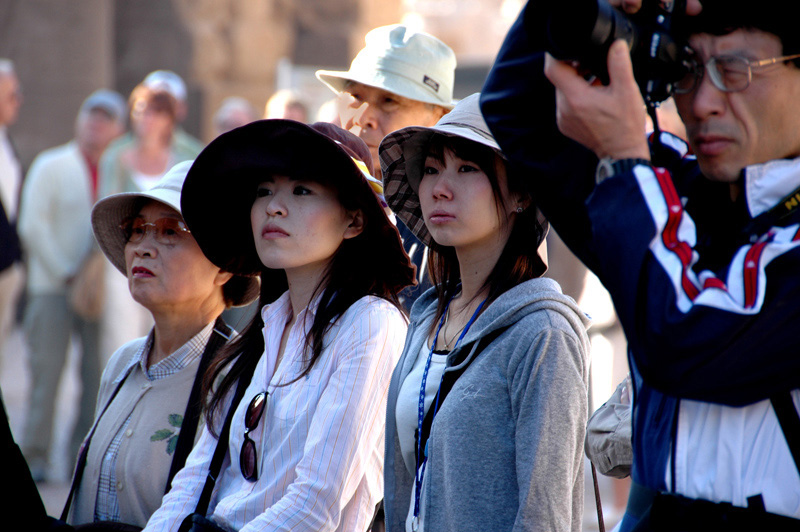 Общие знания.10.
Страна первая перешедшая от второго типа воспроизводства к первому

Китай
Япония
Индия
Сирия
Общие знания.20.
Страна контрастов, неравномерное развитие штатов

Индия             
Монголия         
Филиппины
Общие знания.30.
Какой религии нет в Зарубежной Азии?

Мусульманство
Буддизм
Лютеранство
Католизм
Общие знания.40.
Как называется главный район выращивания опийного мака на границе Мьянмы, Лаоса, Таиланда?

 “серебряный квадрат”              
“золотой квадрат”
 “золотой треугольник”
Общие знания.50.
Самое экологически чистое государство Зарубежной Азии?

Сингапур                           
Индия
Сычуань
Кот в мешке.10.
Национальная японская борьба

Сумо
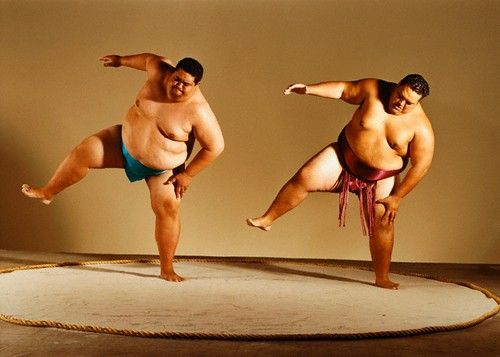 Кот в мешке. 20.
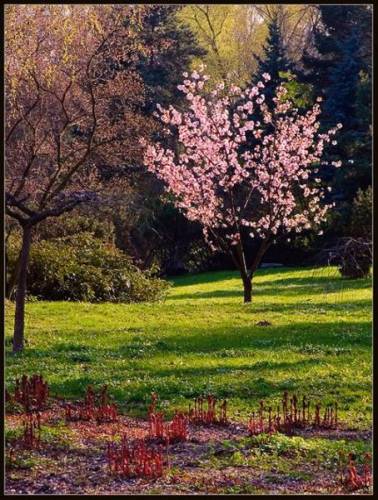 Символ Японии

Сакура
Кот в мешке. 30.
Страна?

Монголия
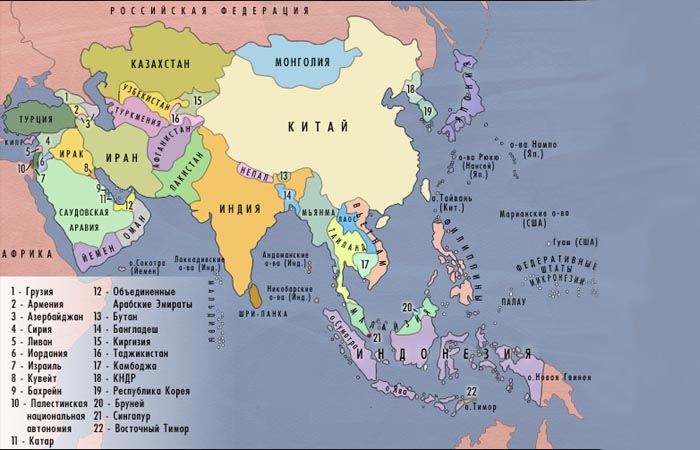 ?
Кот в мешке. 40.
Валюта Японии

Иена
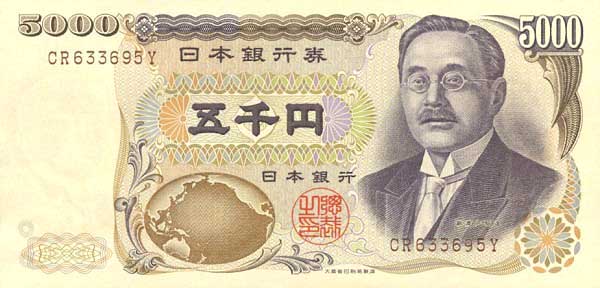 Кот в мешке.50.
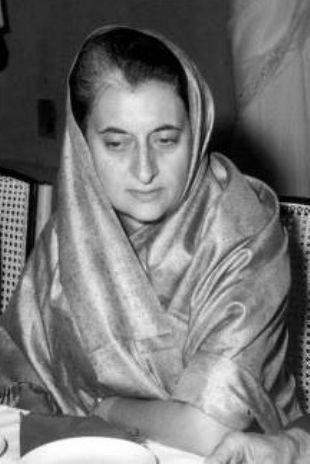 Кто эта женщина?

Индира Ганди
3
III тур.
Угадай страну.10.
Индия
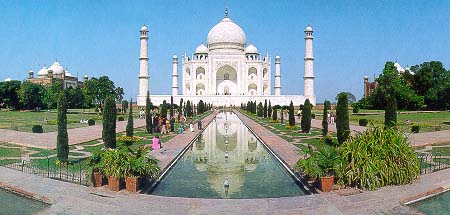 Угадай страну.20.
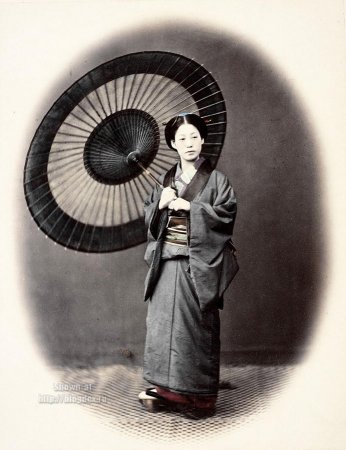 Япония
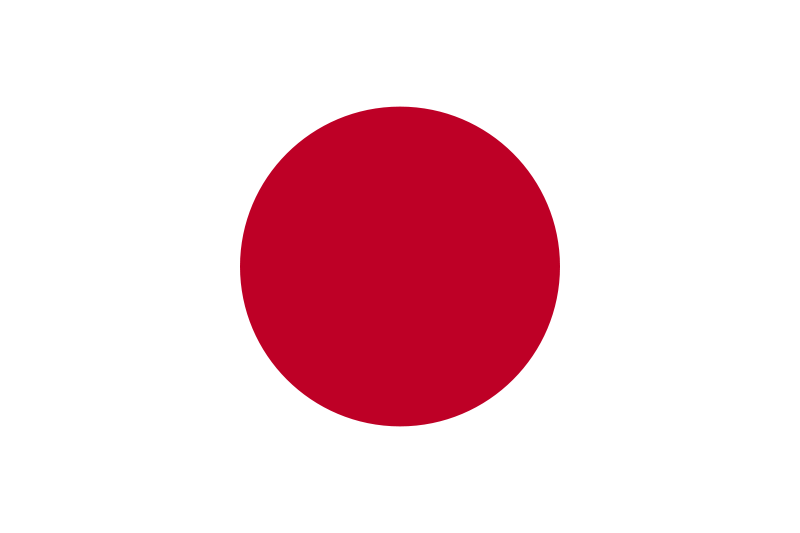 Угадай страну.30.
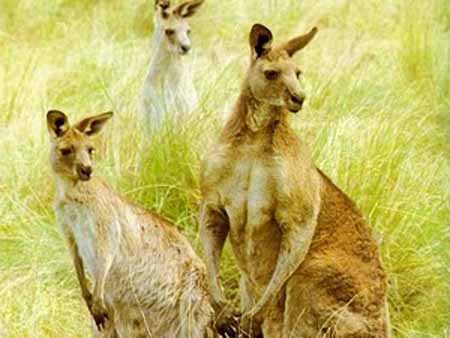 Австралия
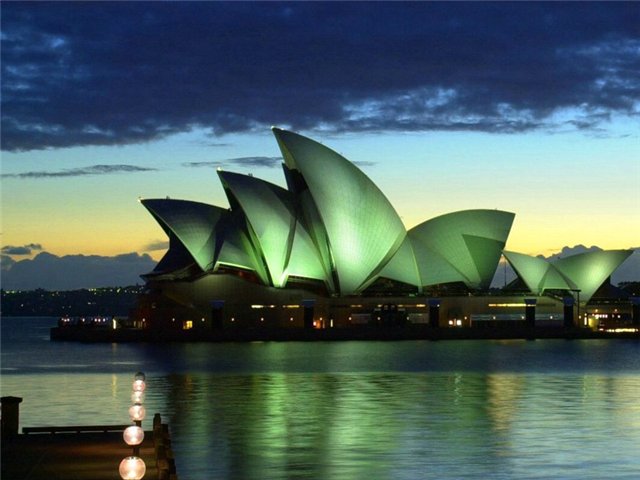 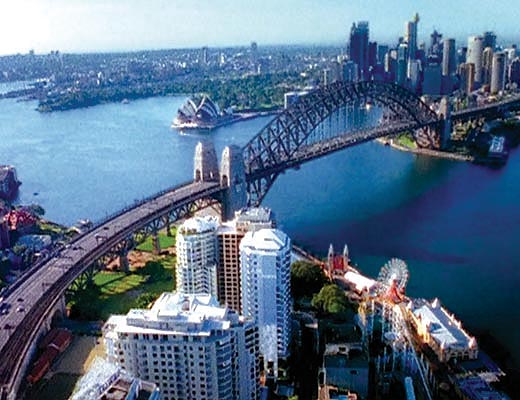 Угадай страну.40.
Корея
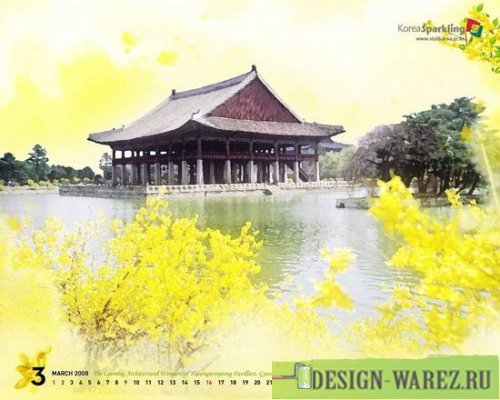 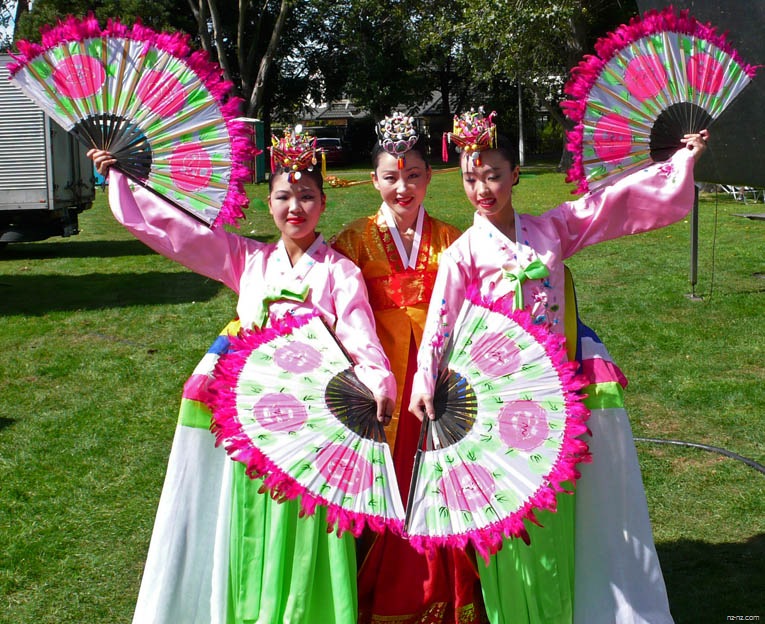 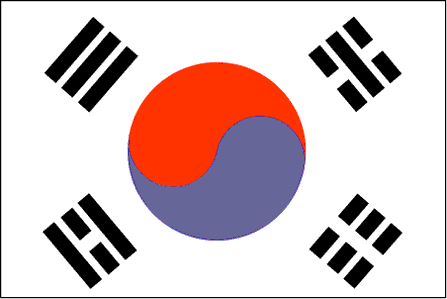 Угадай страну.50.
Израиль
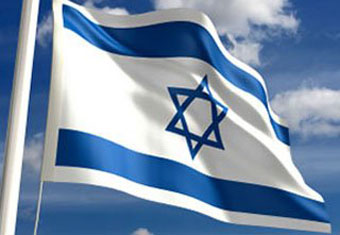 Вопрос на засыпку.10.
Что означает слово «Пенджаб»? 

«Пятиречье»
Вопрос на засыпку.20.
Священный город мусульман 

Мекка
Вопрос на засыпку.30.
Образ жизни монголов 

Кочевой
Вопрос на засыпку.40.
Самое солёное озеро 


Мёртвое море
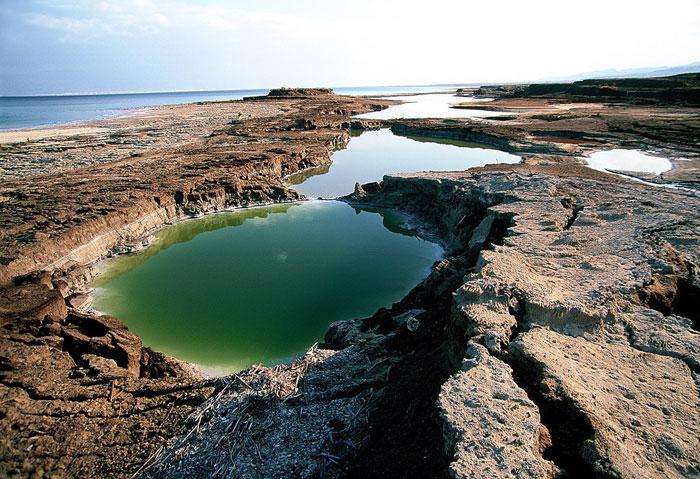 Вопрос на засыпку.50.
Величайшая река Индии 

Ганг
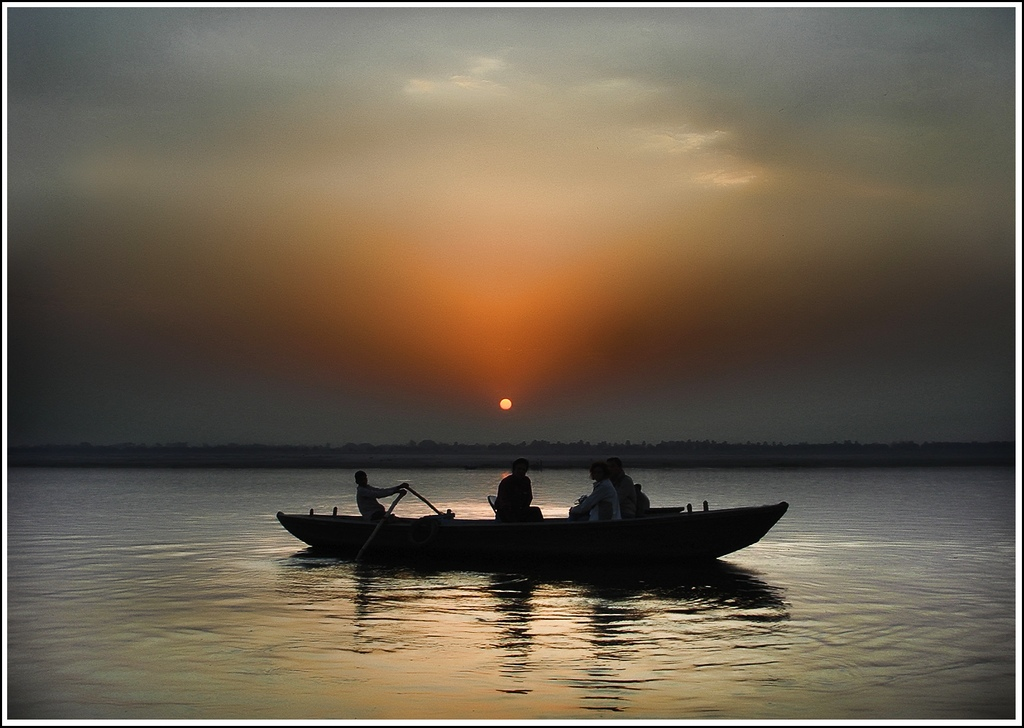